SLT Zoom Forum October 2020
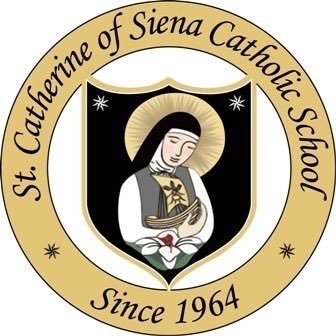 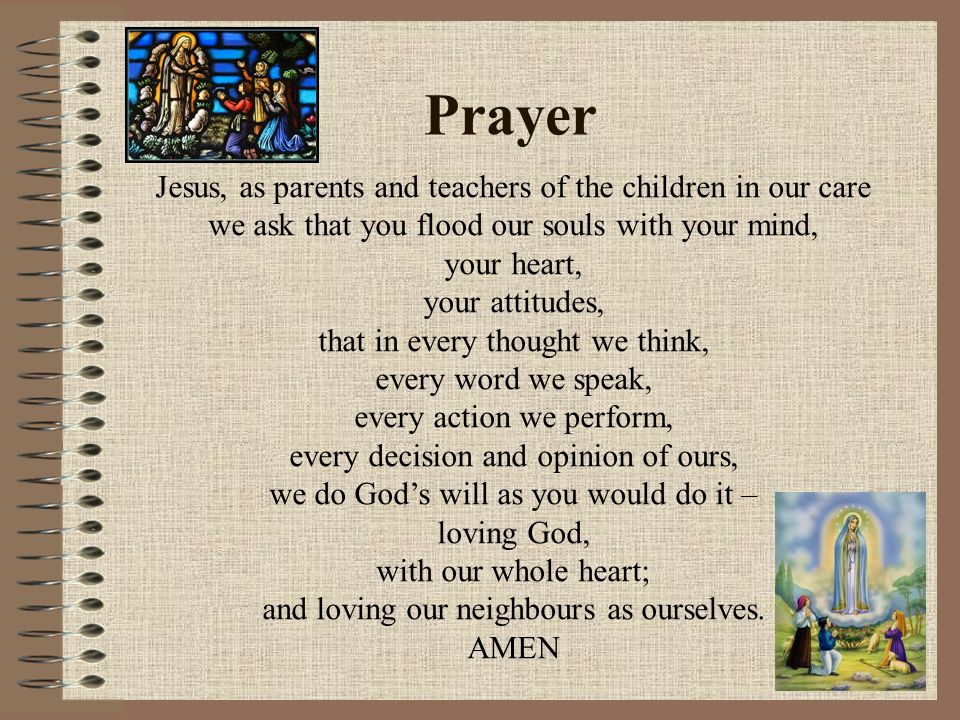 Agenda Items:
General feedback on return to school.  Any issues?
School dinners.
A405 gate in the mornings.
Wraparound care hours – 5.30pm?
Website.
Communication – amount and form.
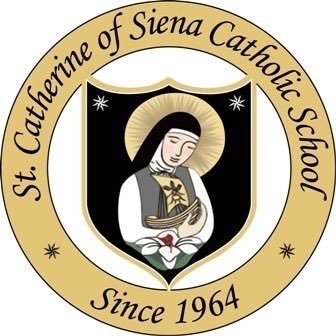 School Development Plan (SDP) 2020 – 2021

1. a) To continue to support and develop the subject knowledge of non-Catholic teachers and new RESLs, so that good to outstanding pupil outcomes in Religious Education are maintained.
b) To develop new ways of worshipping as a whole school community.

2. To support Middle Leaders in making short term adaptations to the school’s intended curriculum and ensure its implementation enables pupils to get back on track with their learning.

3. To support pupil, parent and staff mental health well-being to aid full school return.

4. To continue to actively promote a whole-school culture in relation to racial equality in which commonalities are identified and celebrated, difference is valued and nurtured and pupils are encouraged to be agents for change.
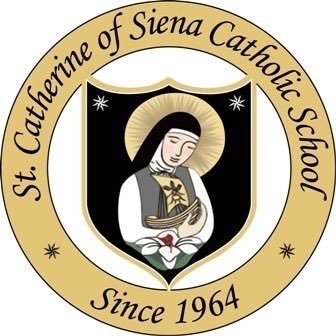